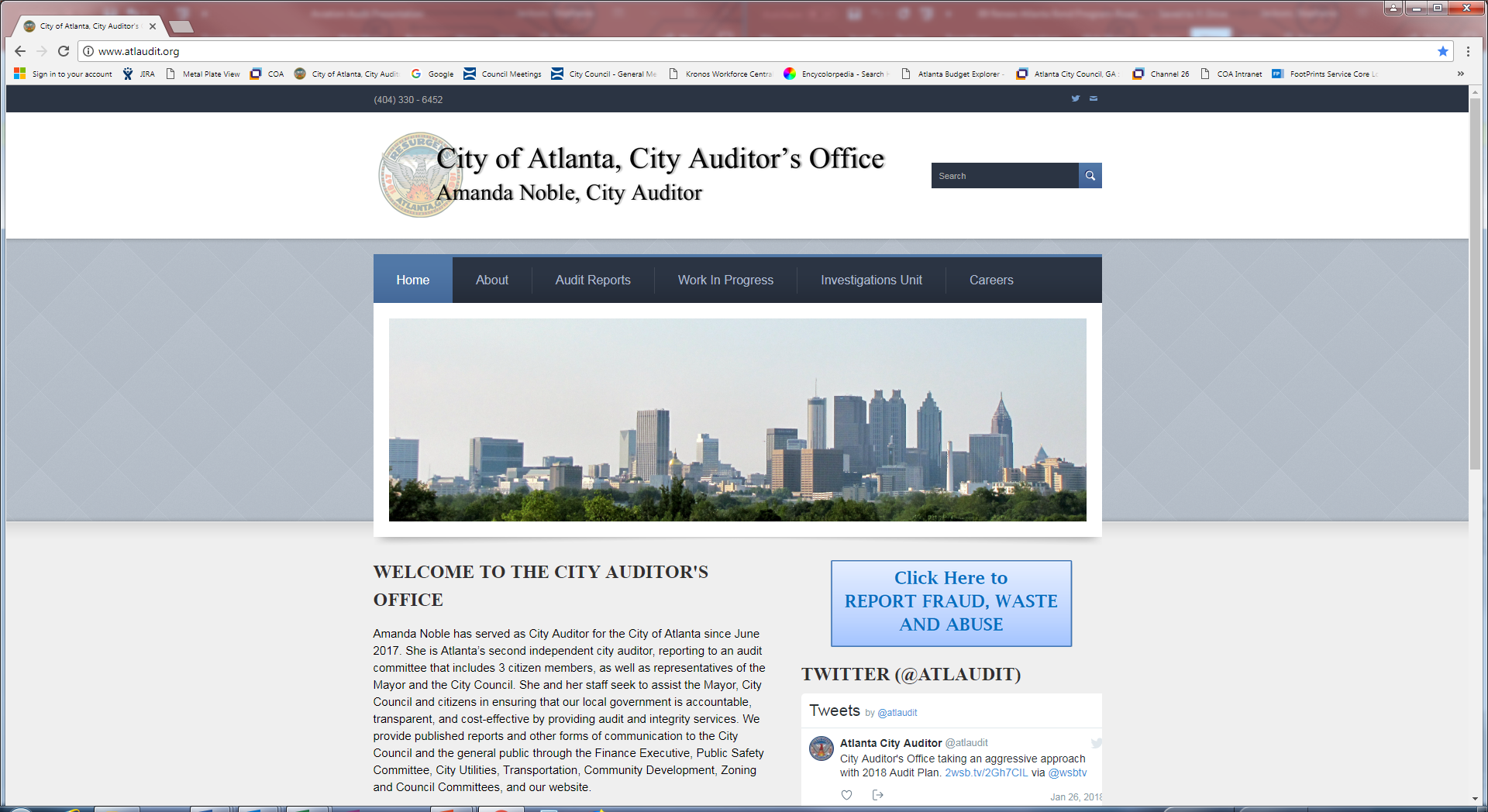 City Auditor’s Office
Quarterly Report to Finance/Executive Committee
May 27, 2020
FY20 Summary
Audit 
Follow-up
24
Independent Procurement Reviews
6 Audit Reports

1 Investigation Report
Departments
Value of Solicitations Reviewed (millions)
9
$330
Reviewed Open Recommendations
9
151
99
Audits in Progress
Findings
FY20
Revised Audit Plan
Closed Following Review
Solicitations Under Review
44
73
Audits In Progress
Questions?
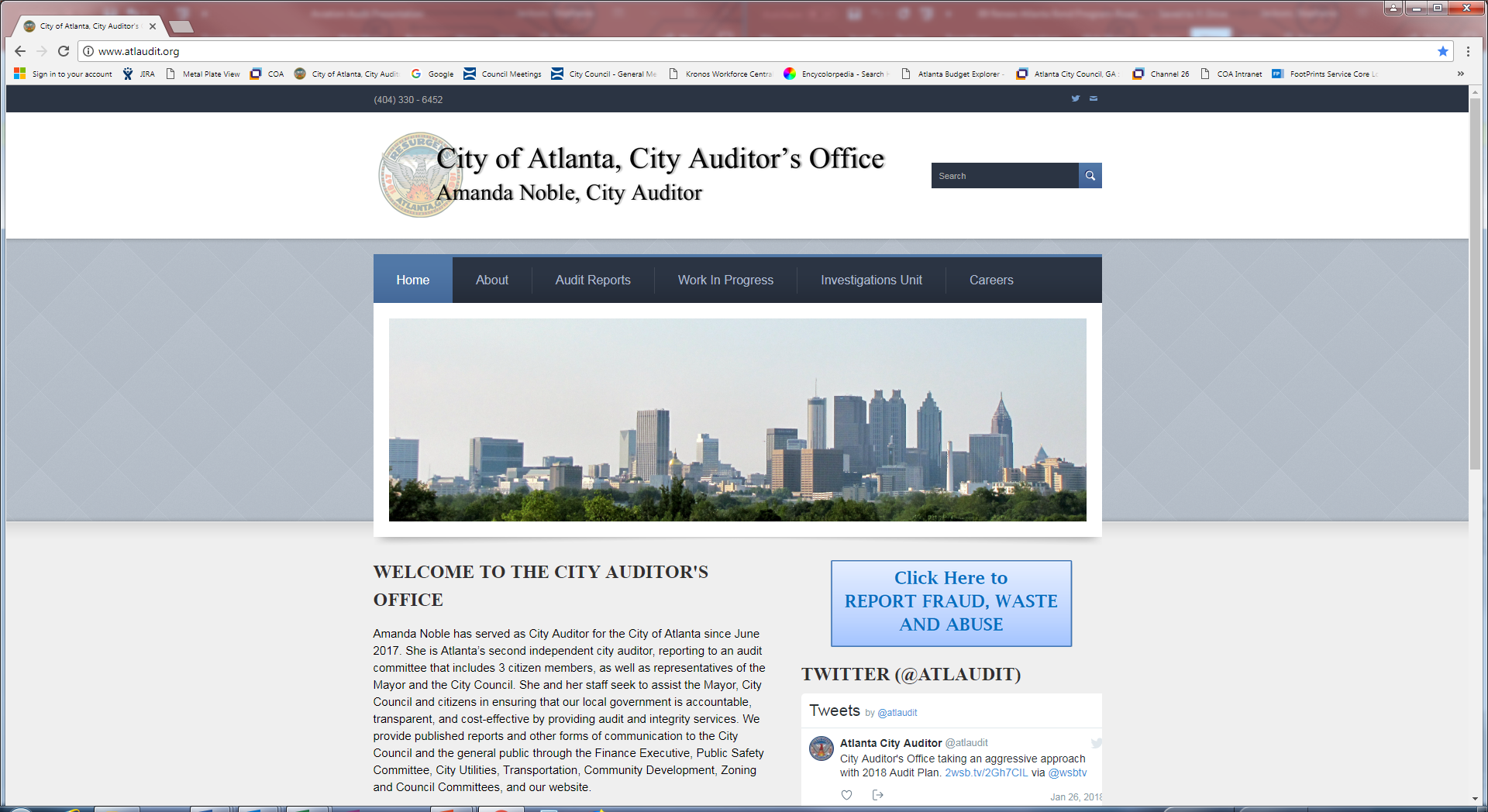